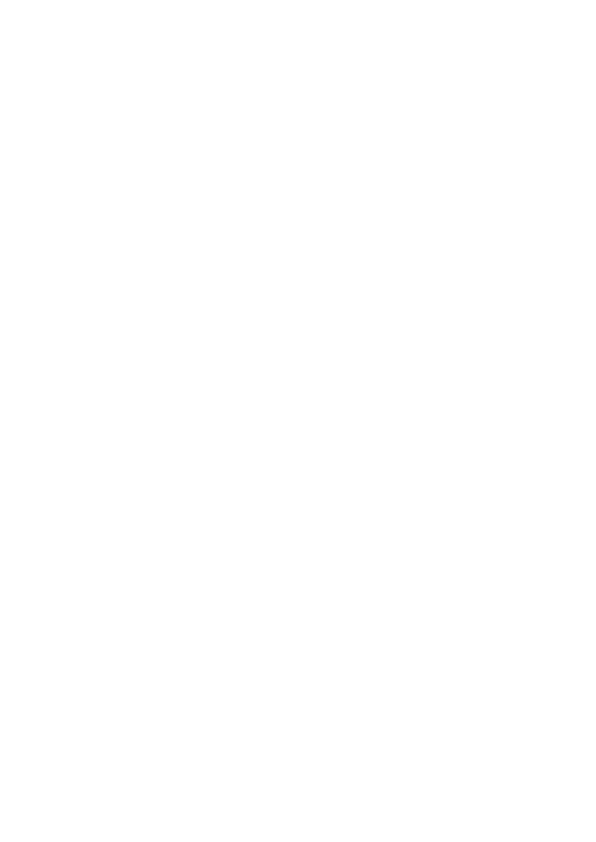 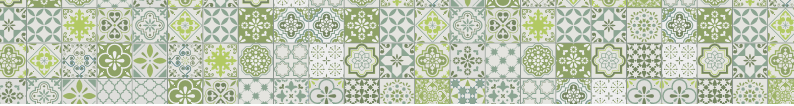 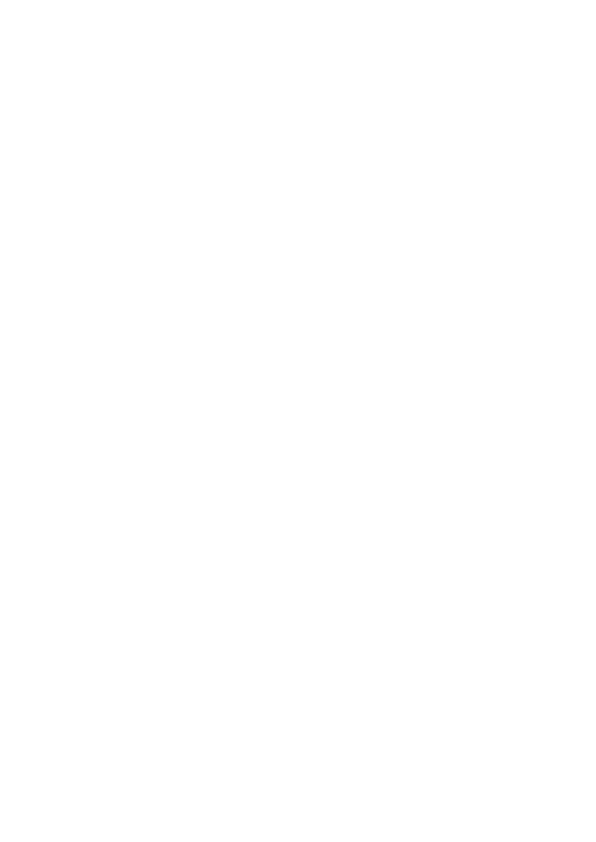 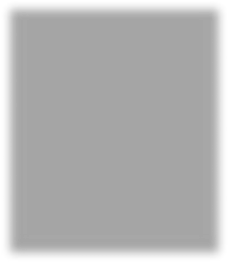 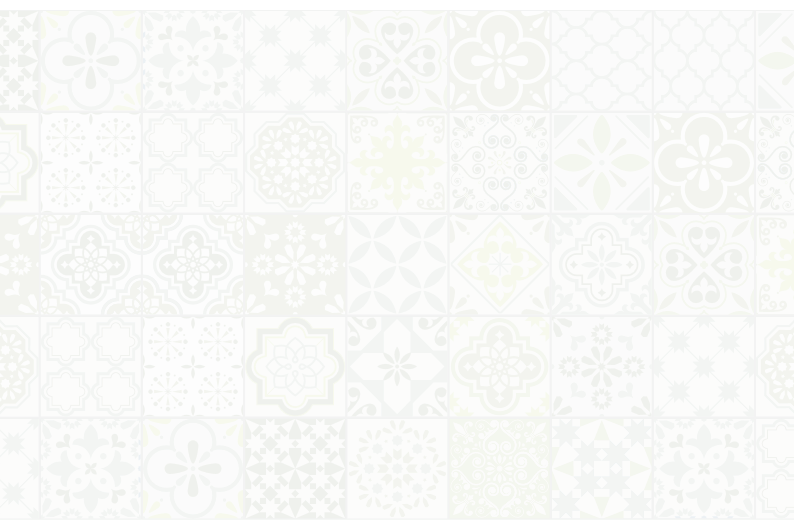 HERZLICH WILLKOMMEN
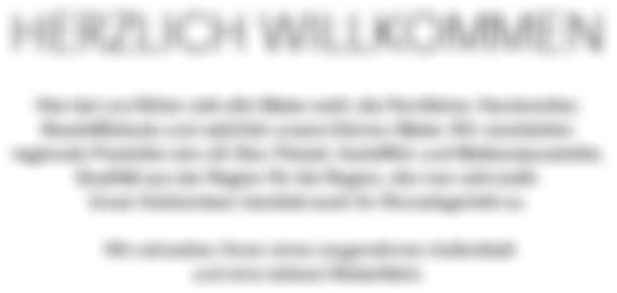 Hier bei uns fühlen sich alle Gäste wohl, die Fernfahrer, Handwerker, 
Geschäftsleute und natürlich unsere kleinen Gäste. Wir verarbeiten
Qualität aus der Region für die Region, die man schmeckt. 
Unser Küchenteam bereitet auch Ihr Wunschgericht zu.
Wir wünschen Ihnen einen angenehmen Aufenthalt
und eine sichere Weiterfahrt.
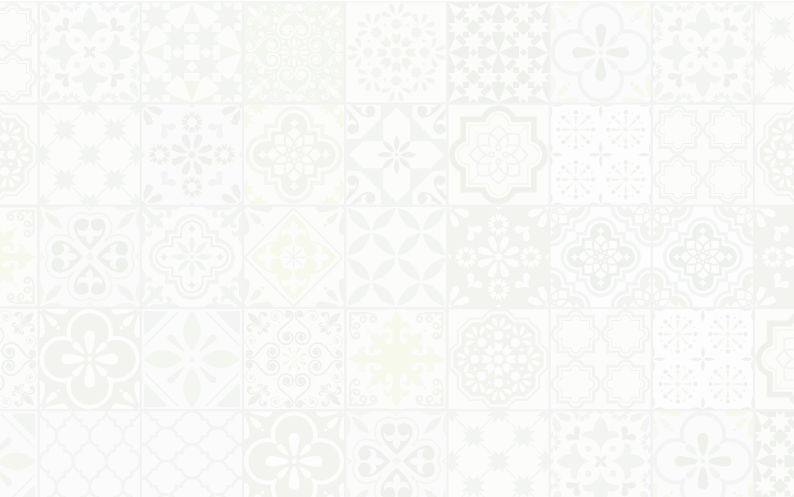 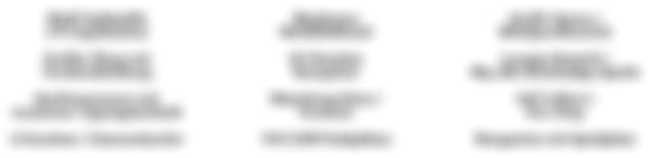 Shell Tankstelle
Modernes
Große Sauna /
(19 Zapfsäulen)
Großer Shop mit
Wohlfühlhotel
24 Stunden
Whirlpoolbereich
Truckerabteilung
Konferenzraum mit
Rezeption
Waschmaschine /
Sky Bundesliga Spiele
Toll Collect /
moderner Tagungstechnik
6 Duschen / Damendusche
Doc Stop
Biergarten mit Spielplatz
Trockner
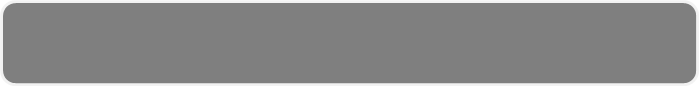 B2
B2
A9
A9
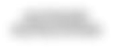 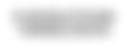 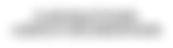 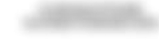 EURORASTPARK SCHWEITENKIRCHEN
EURORASTPARK ASBACH-BÄUMENHEIM
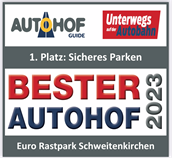 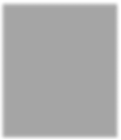 EURORASTPARK
SCHWEITENKIRCHEN
FOLGT  UNS  AUF  FACEBOOK
/RASTPARKSCHWEITENKIRCHEN
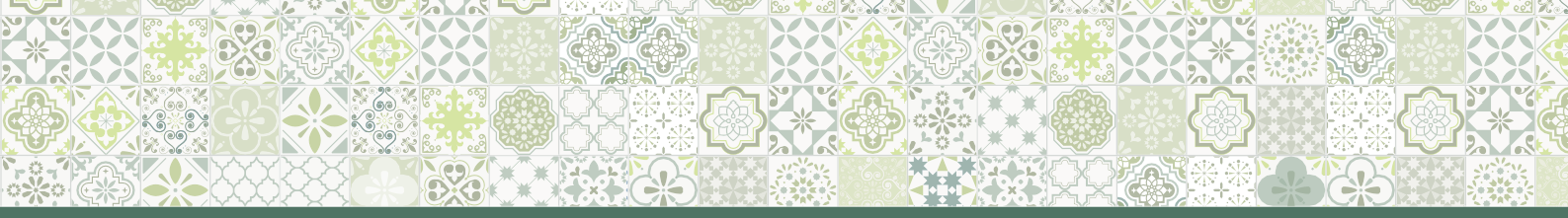 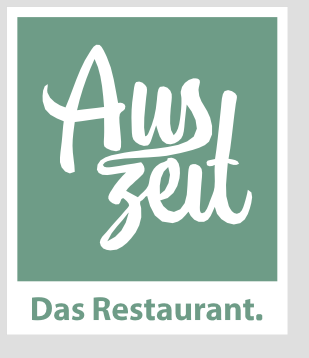 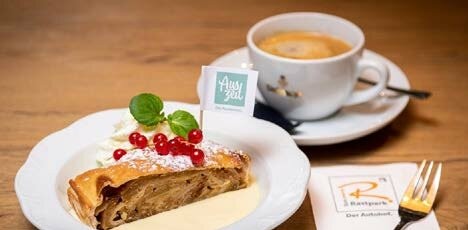 DESSERT
FRAGEN SIE NACH UNSEREN TAGESDESSERTS
Dinghartinger Apfelstrudel
6,95€
lauwarm serviert mit Vanilleeis
Tagesfrische Kuchen
4,89€
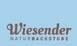 eine Auswahl frisch gebackener Kuchen finden Sie
immer an unserer Kuchentheke
zartschmelzendes Mövenpick Eis
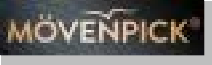 feine Eisbecher finden Sie in unserer separaten Eiskarte!
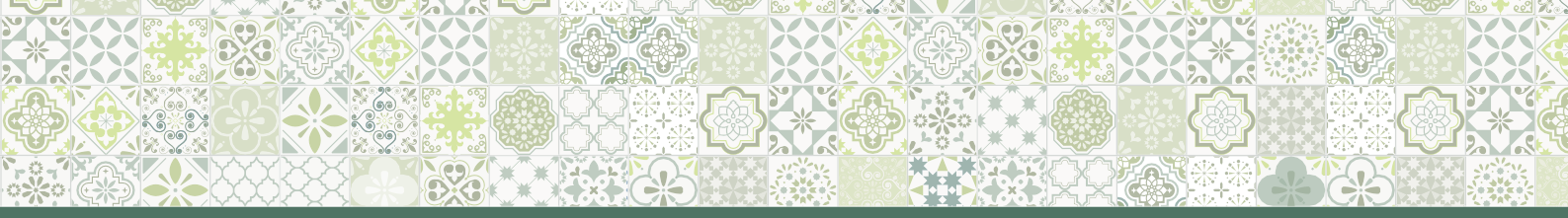 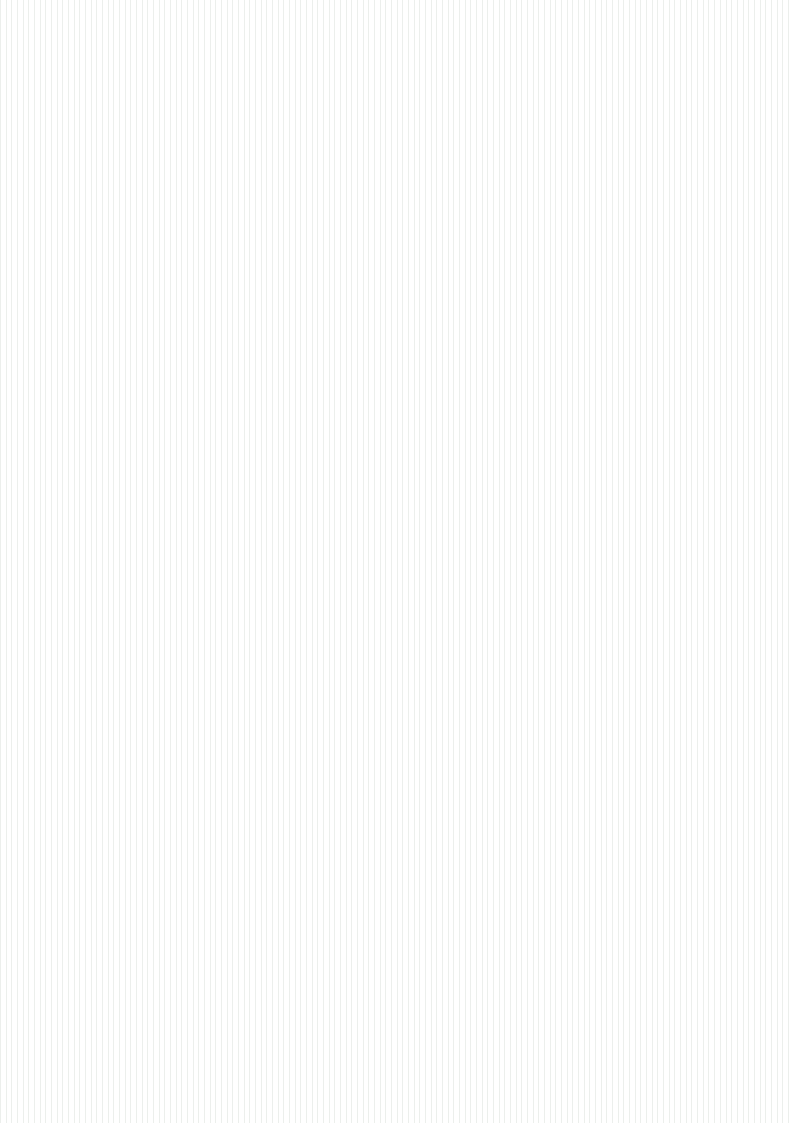 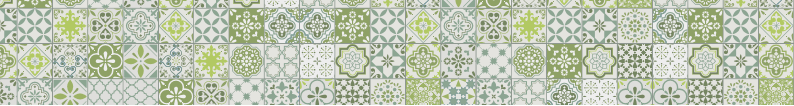 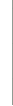 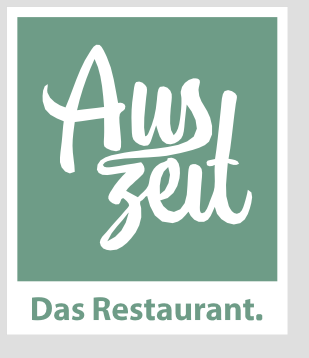 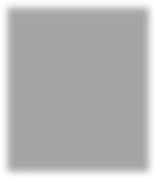 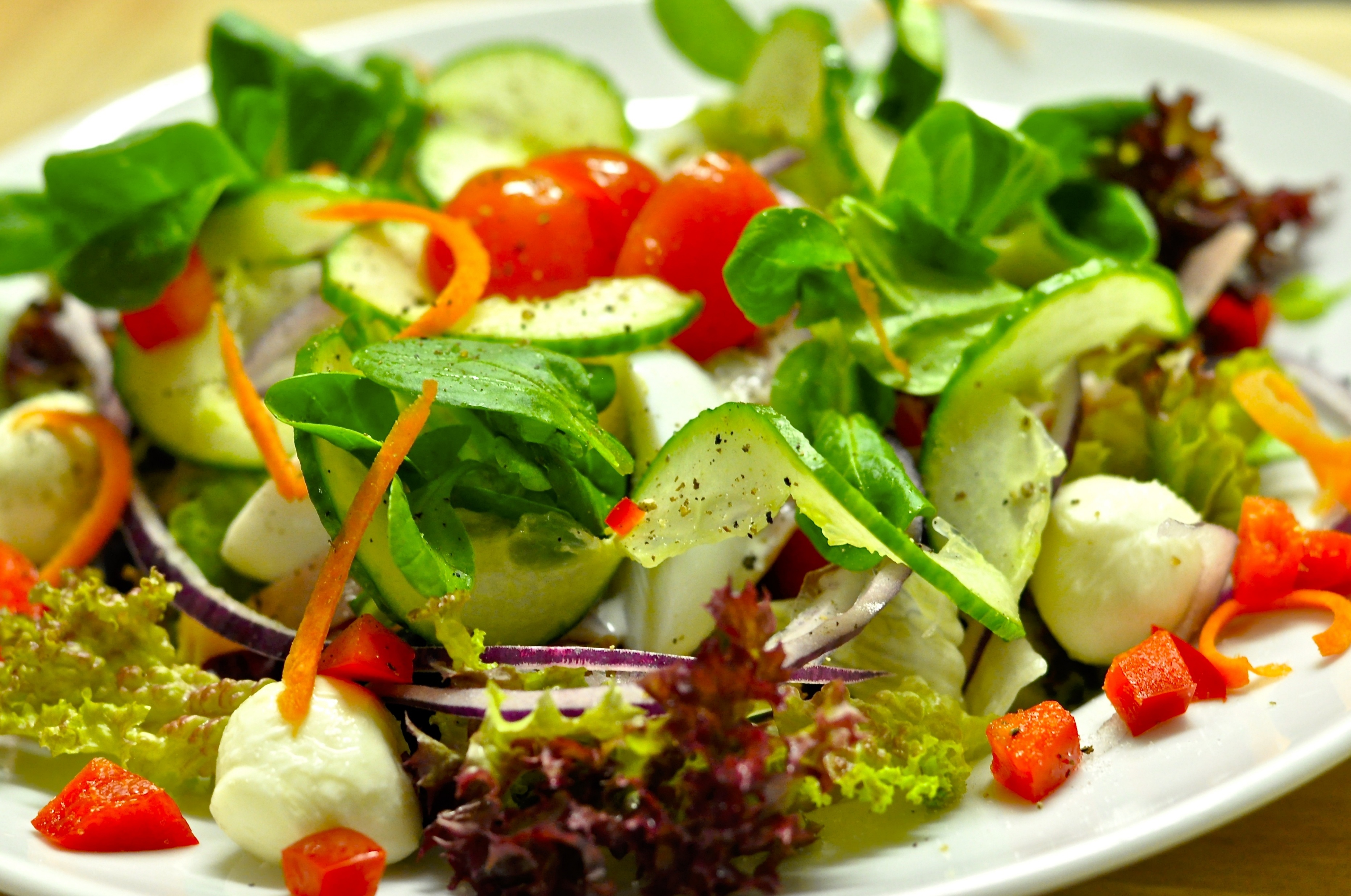 SALATE
5,95€
Kleine Portion
dürfen Sie sich am Buffet zusammenstellen
8,95€
Große Portion
dürfen Sie sich am Buffet zusammenstellen
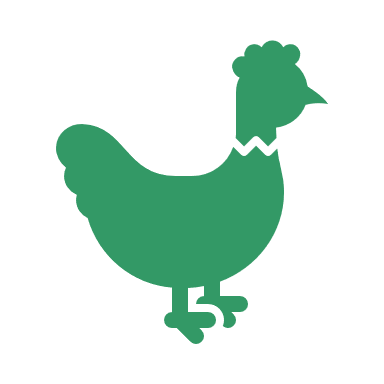 Auszeit Salat
14,95€
knackige bunte Blattsalate in French-Dressing mit geratenen

Putenbruststreifen, Tomaten, Gurken und roten Zwiebeln
SUPPEN
Tagessuppe                                                5,95€
täglich wechselnde Suppe
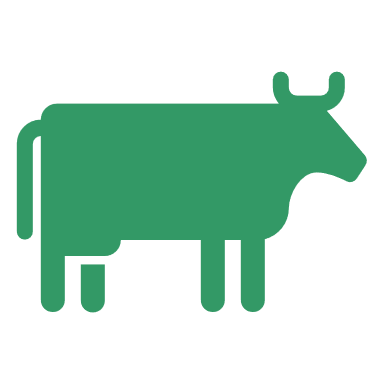 Gulaschsuppe                                            7,95€
pikant gewürzt, mit Semmel
Informationen zu Allergenen
Wenn Sie genaueres zu unseren Zutaten und Allergenen wissen wollen, fragen Sie bitte unseren Service.
Für Allergiker halten wir entsprechende Informationen bereit.
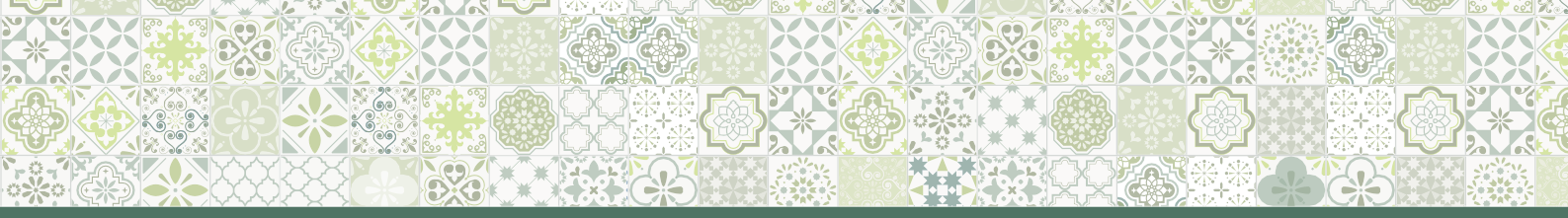 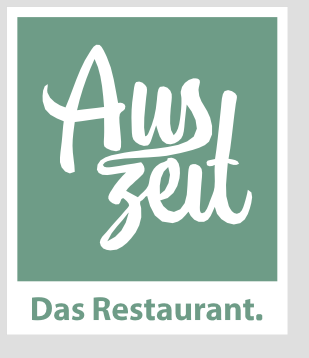 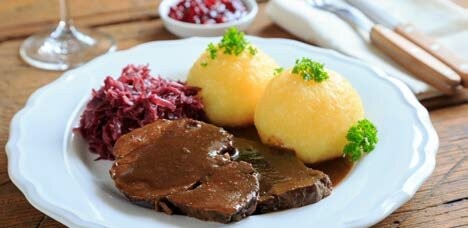 BAYERISCHES
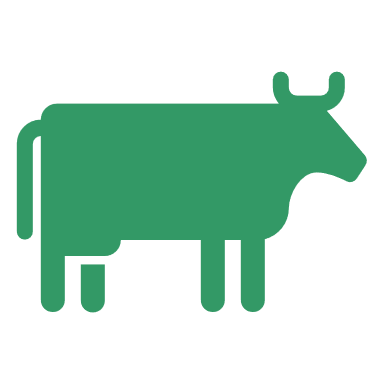 Saftiges Rindsgulasch
18,95€
mit Rotwein geschmortes Ochsengulasch, dazu hausgemachtes Apfelblaukraut und Butterspätzle
13,95€
Frischer Leberkäse 1,3,8
vom Metzger, ca. 250g, im Ofen gebacken, dazu frischer Kartoffelsalat
16,95€
Knusprige 1/2 Schweinshaxe 1,3,8
mit Dunkelbiersauce, dazu Sauerkraut und Salzkartoffeln
16,95€
Jungschweinebraten
Hallertauer Jungschwein in Bierkümmelsauce, saftig gebraten,  dazu Apfelblaukraut und zwei Knödel
Rahmschwammerl	14,95€

Champignons in Sahnesauce mit Semmelknödel, garniert mit frischen Kräutern
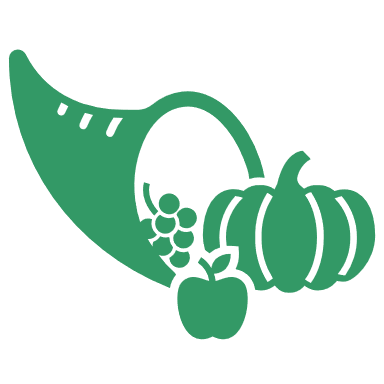 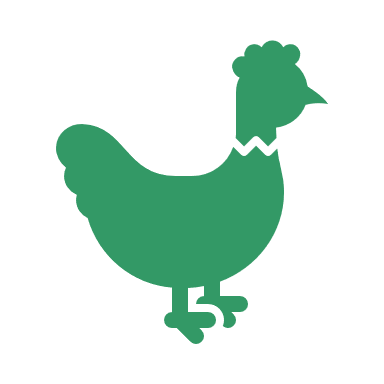 1/2 Grillhähnchen	16,95€
mit Krautsalat , BBQ-Dip & Super Crunch Pommes
1 Konservierungsstoff|3 Antioxidationsmittel|4 mit Süssungsmittel Saccharin|8 Phosphat
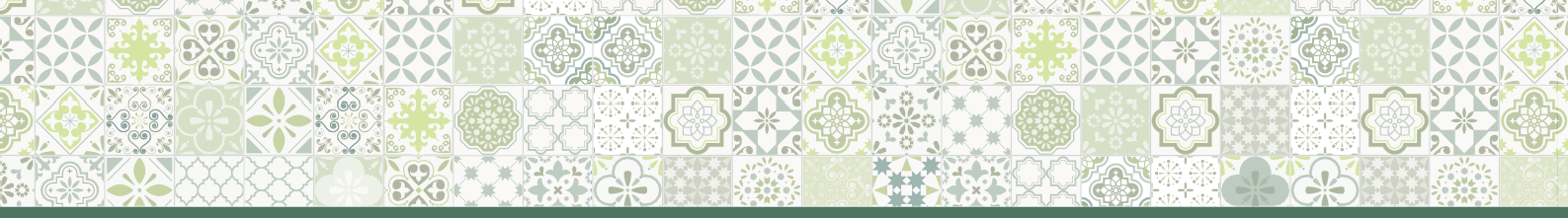 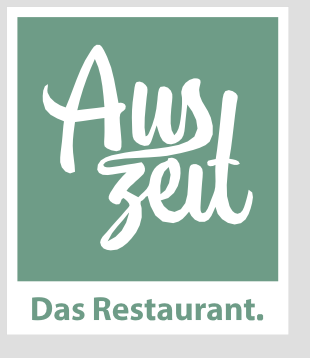 Alle Pasta Gerichte auch 
gerne mit Parmesan
Pasta
14,95€
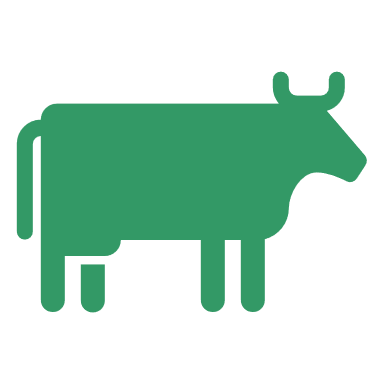 Spaghetti Bolognese
mit Rinderhackfleisch in fruchtiger Tomaten Sugo
13,95€
Pasta Mediterrano
mediterranes Gemüse in fruchtiger Tomatensauce
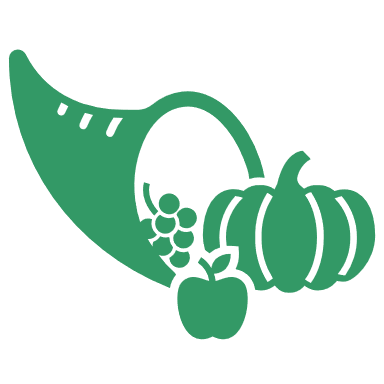 Pasta e Funghi
13,95€
Egerlinge & Champignon   und frischen Kräutern
VEGETARISCH / VEGAN
Mediterrane Kartoffel-Gemüsepfanne                  14,95€

gebratenes Grillgemüse mit Risoleekartoffeln, Zwiebeln, dazu 
frischen Kräutern und veganer Sauerrahm
	    Rahmschwammerl                                                     14,95€
                                                
Egerling & Champignon in Sahnesauce mit Semmelknödel,

garniert mit frischen Kräutern
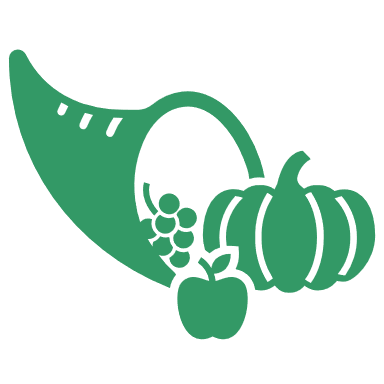 Fisch
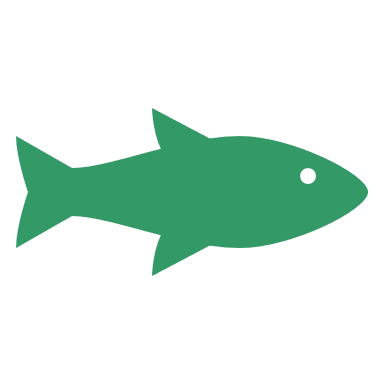 Gebackenes  Seelachsfilet                                                       15,95€
1,3,4
Seelachsfilet in knuspriger Panade gebacken mit Sc. Remoulade, Zitrone und hausgemachtem Kartoffelsalat
Garnelen im Tempura Teig                                                        17,95€
1,3,4
6 Stück gebacken Garnelen im Tempura teig, dazu Cocktaildip, Zitrone und bunten Salatbouquet
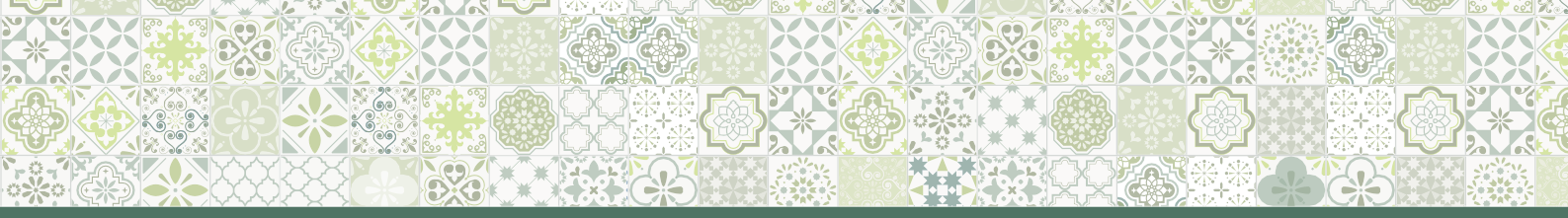 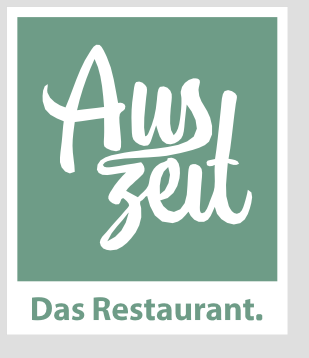 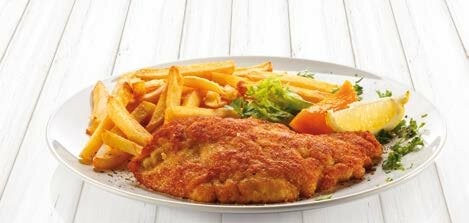 Metzger
aus der
Schnitzel
Region
inklusiv kleinem Salat vom Buffet

Schnitzel „Wiener Art“	                         17,95€

  pan. Schweineschnitzel mit Crunch Pommes, Zitronenschnitz 

  und Preiselbeergarnitur
 Balkanschnitzel 1,2,3,4                                                                                                        18,95€

  gegrilltes Schweineschnitzel „Natur“ mit pikanter Paprika-

   Maissauce,  roten Zwiebeln und Crunch Pommes
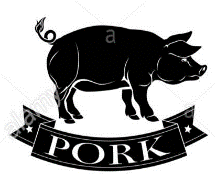 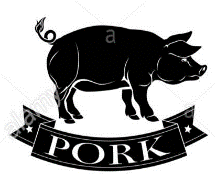 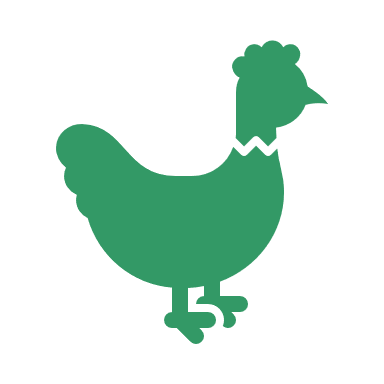 18,95€
Hähnchen-Kürbisschnitzel 1,3,4
Hähnchenschnitzel in knuspriger Kürbispanade gebacken,  dazu Knoblauchdip  und CrunchPommes
Jägerschnitzel 1,3,8	       18,95€

 gegrilltes Schweineschnitzel „Natur“ mit Champignon-

 Specksauce und Butterspätzle
  Holsteiner Schnitzel
	     18,95€
   pan. Schweineschnitzel mit Spiegelei, roten Zwiebeln, 

   Bratensauce und Röstkartoffeln
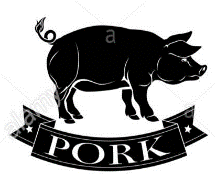 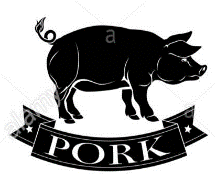 Orginal„Wiener Schnitzel“vom Kalb
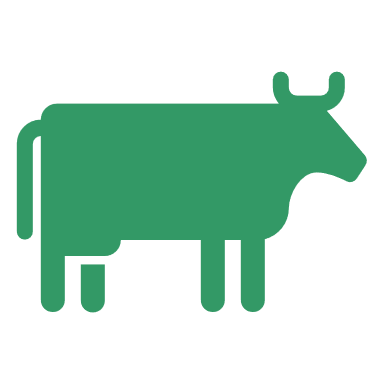 24,95€
Knusprig gebackenes Kalbschnitzel mit Zitrone, Preiselbeeren 
wahleise mit Bratkartoffeln und Kartoffelsalat
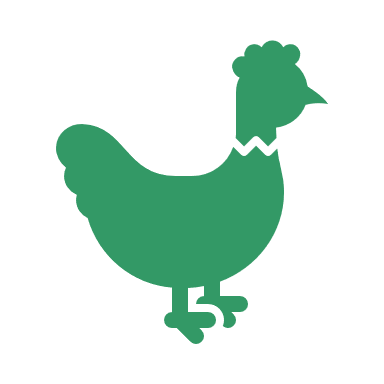 Puten Cordon bleu 1,3,4	            18,95€
   pan. Putenschnitzel gefüllt mit Käse und Putenschinken,

    Preiselbeeren  und Crunch Pommes
1 Konservierungsstoff|2 mit Farbstoff|3 Antioxidationsmittel|4 mit Süssungsmittel Saccharin|8 Phosphat
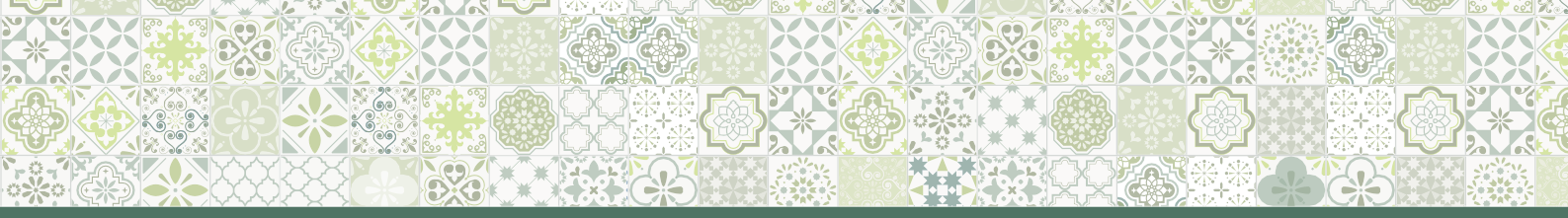 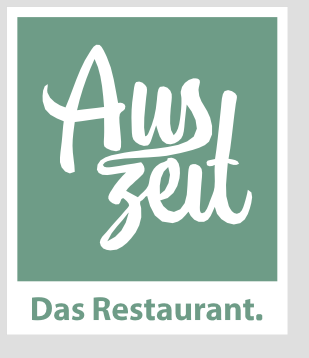 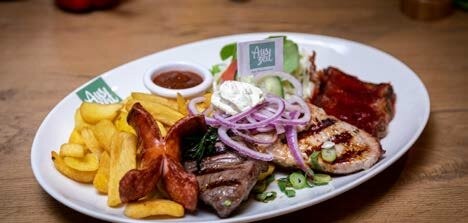 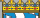 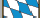 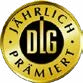 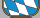 Aus unserer
Steaks vom Lavasteingrill
Region
Rib-Eye-Steak (ca. 300g)
28,95€
mit Kräuterbutter und Röstkartoffeln, dazu
ein kleiner Salat vom Buffet
29,95€
Rumpsteak (ca. 300g)
mit Kräuterbutter und Röstkartoffeln, dazu
ein kleiner Salat vom Buffet
Truckersteak (ca. 300g) 1,2,3,4
20,95€
Nackensteaks vom Schwein mit Grillsauce, amerikanischen Krautsalat  und Crunch Pommes
Grillplatte Auszeit 1,2,3,4,8,11
23,95€
Rindersteak, Schweinesteak, Spareribs und Grillwurst,
dazu Crunch Pommes, amerikanischer Krautsalat und Grillsauce
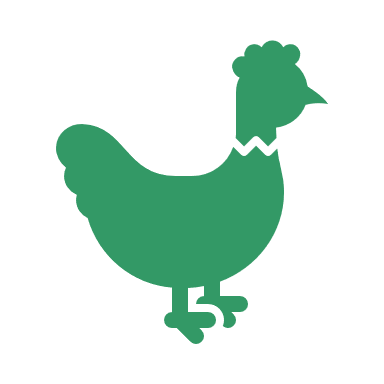 19,95€
Putenbruststeak
(ca.180g
mit Kräuterbutter auf Ratatouille Gemüse und Kräuterkartoffeln
23,95€
Lachs Tranche
(ca. 180g)
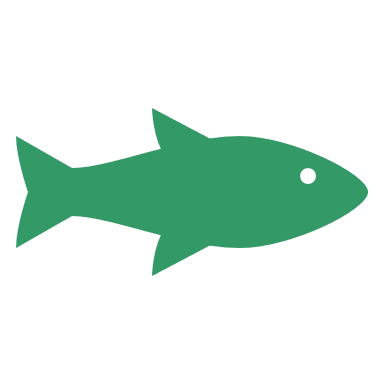 mit Kräuterbutter auf  buntem Grillgemüse,
dazu ein kleiner Salat vom Buffet
1 Konservierungsstoff|2 mit Farbstoff|3 Antioxidationsmittel|4 mit Süssungsmittel Saccharin|8 Phosphat | 11 koffeeinhaltig
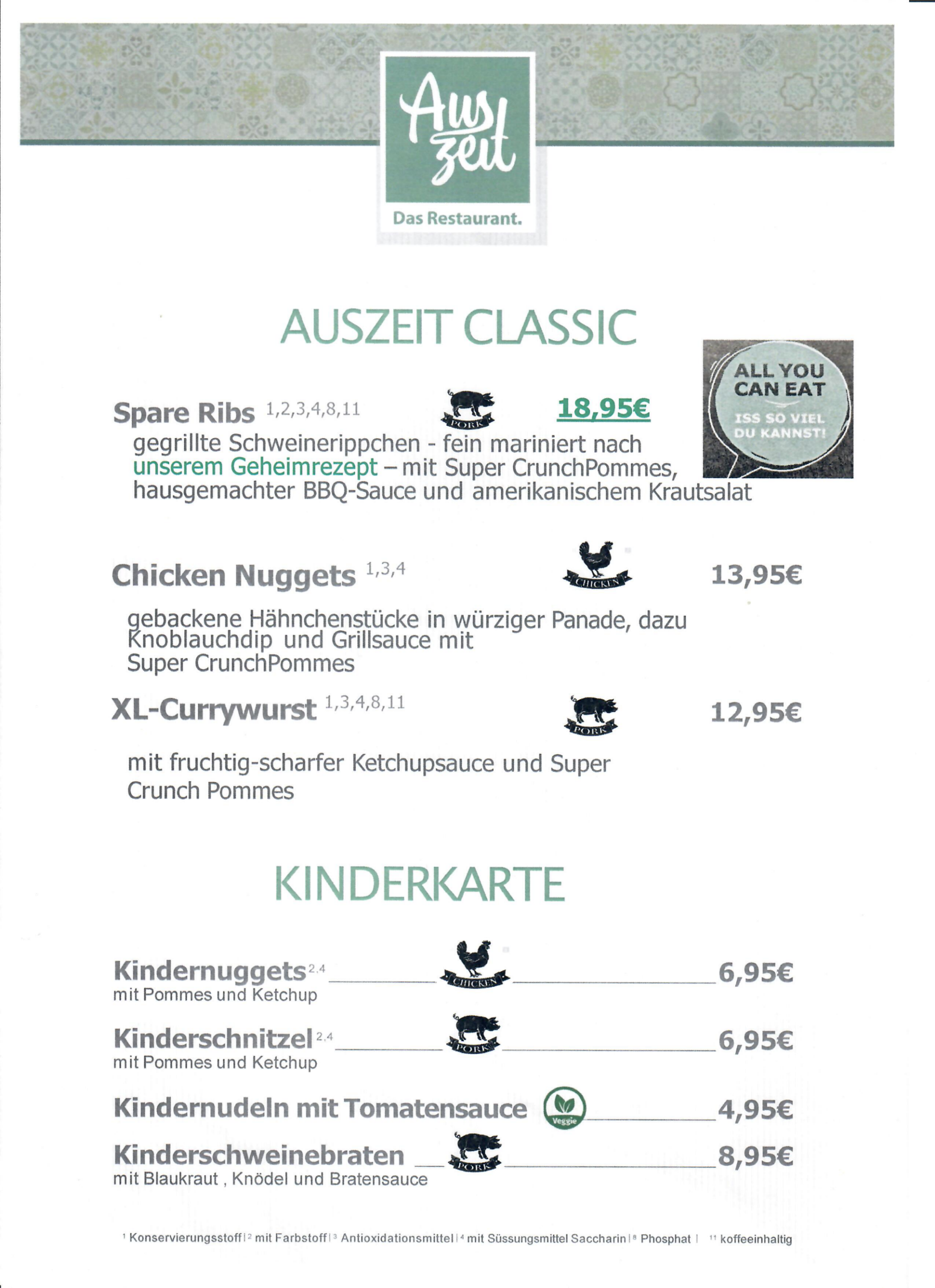 13,95€
13,95€
13,95€
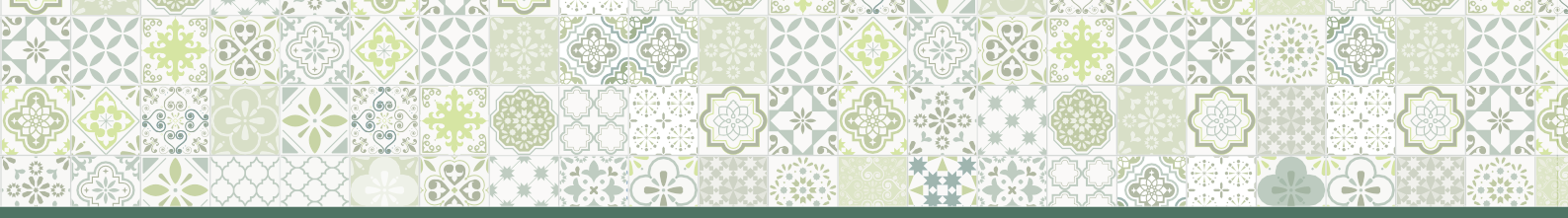 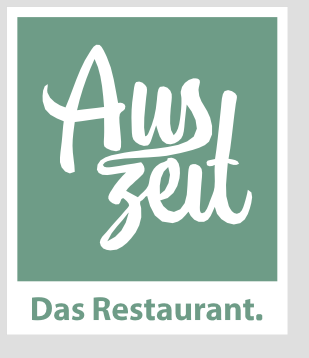 ALKOHOLFREI
Tafelwasser
0,30 l
3,45€
0,50 l
3,95€
San Pellegrino NATURAL
0,50 l
0,50 l
0,50 l
0,50 l
0,50 l
0,50 l
0,50 l
4,75€
4,75€
4,75€
4,75€
4,75€
4,75€
4,75€
(still)
(mit Kohlensäure)
3,85€
3,85€
Coca Cola11
0,30 l
Coca Cola11 zero
0,30 l
3,85€
3,85€
Fanta12
0,30 l
Sprite
0,30 l
3,85€
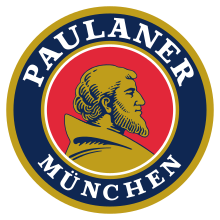 Paulaner Spezi11
0,30 l
4,75€
Apfelsaftschorle
0,50 l
4,25€
4,25€
4,25€
0,33 l
0,33 l
0,33 l
VIO Johannisbeerschorle
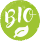 VIO Rhabarberschorle
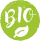 VIO Apfelschorle
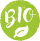 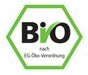 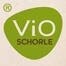 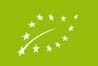 11 koffeeinhaltig|12 Beta Carotin
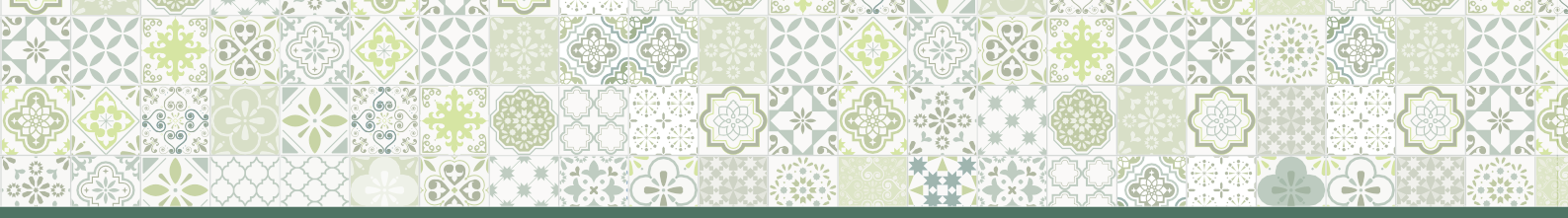 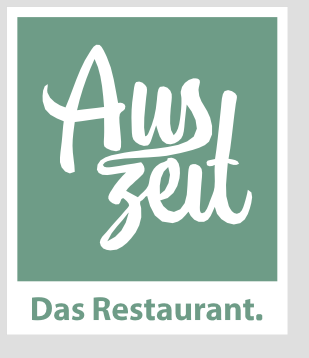 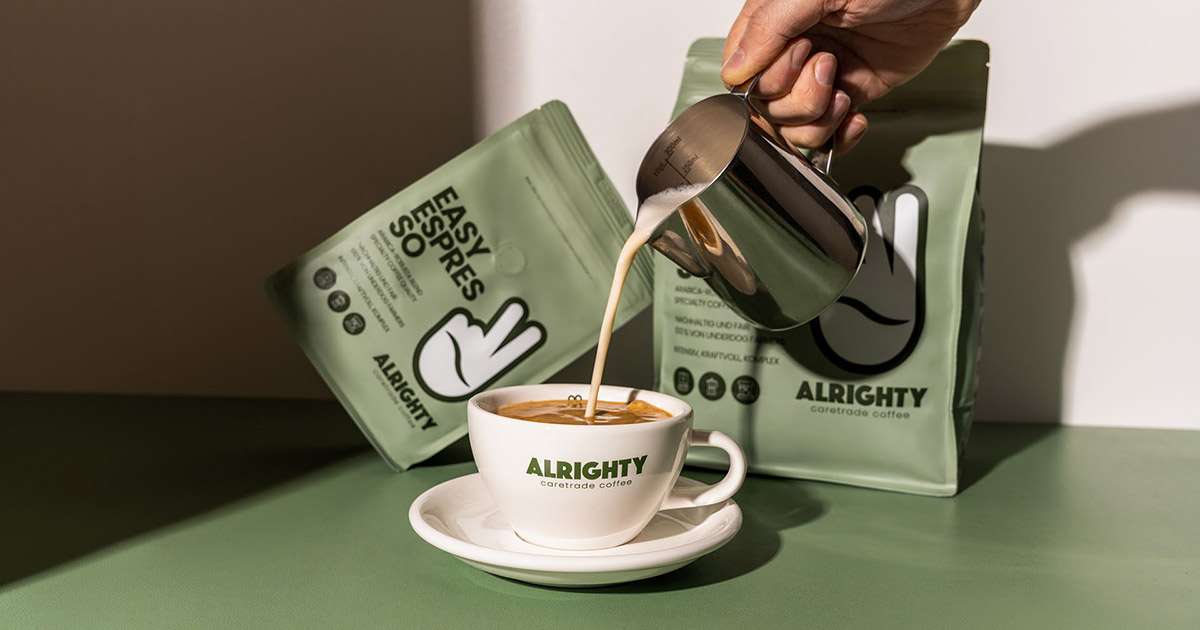 COFFEE & CO
4,25€
4,25€
2,90€
3,90€
4,25€
4,25€
3,99€
2,95€
Kaffee 11
Milchkaffee 11
Espresso 11
Doppelter Espresso 11
Cappuccino 11
Latte Macchiato 11
Schokolade mit Sahne
Pott Tee (verschiedene Sorten) enthält Teein
Specialty Coffee, fair & nachhaltig, 100% von Underdog Farmers.
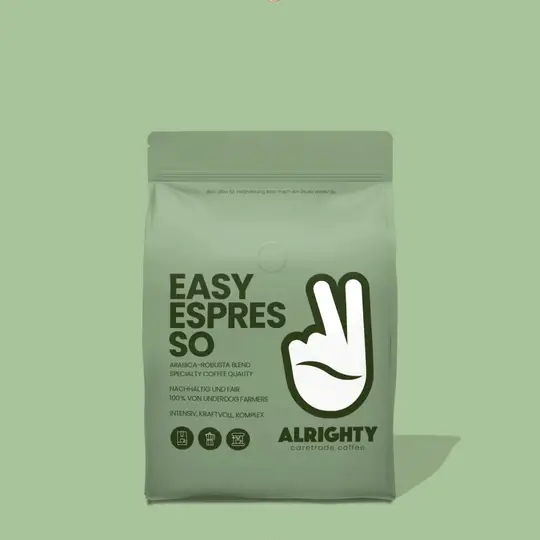 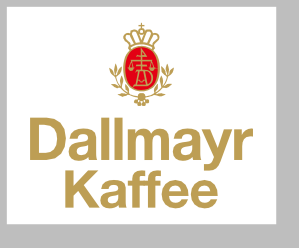 11 koffeeinhaltig
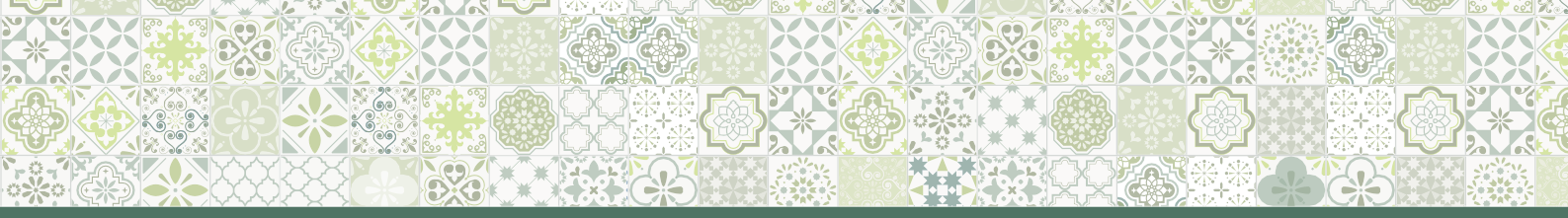 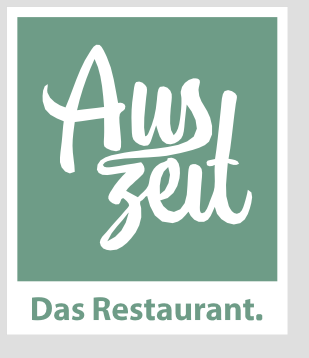 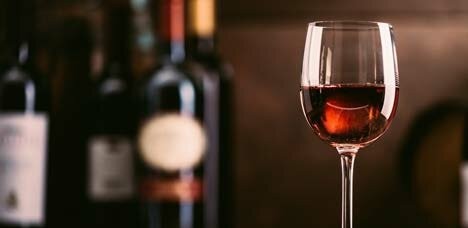 WEIN
Weine Rot
5,95€

5,95€
Merlot (trocken)
0,25 l
Primitivo (trocken)  Primitivo (trocken)
0,20 l
0,75 l _ 21,00€
0,20 l	5,95€
Dornfelder, rot (halbtrocken)
Weine weiß
5,95€
5,95€
Chardonnay (trocken)
0,25 l
Lugana San Benedetto (trocken)
0,20 l
Lugana San Benedetto (trocken)
0,75 l _ 21,00€
Weine rose
Dornfelder rose (halbtrocken)  Dornfelder rose (halbtrocken)
0,20 l	5,95€
0,75 l _ 15,95€
Weinschorle
(sauer)
0,50 l
5,95€
Schaumweine
0,20 l	5,00€
0,75 l _ 17,95€
Piccolo
Freixenet
Prosecco Hausmarke
0,75 l _ 17,95€
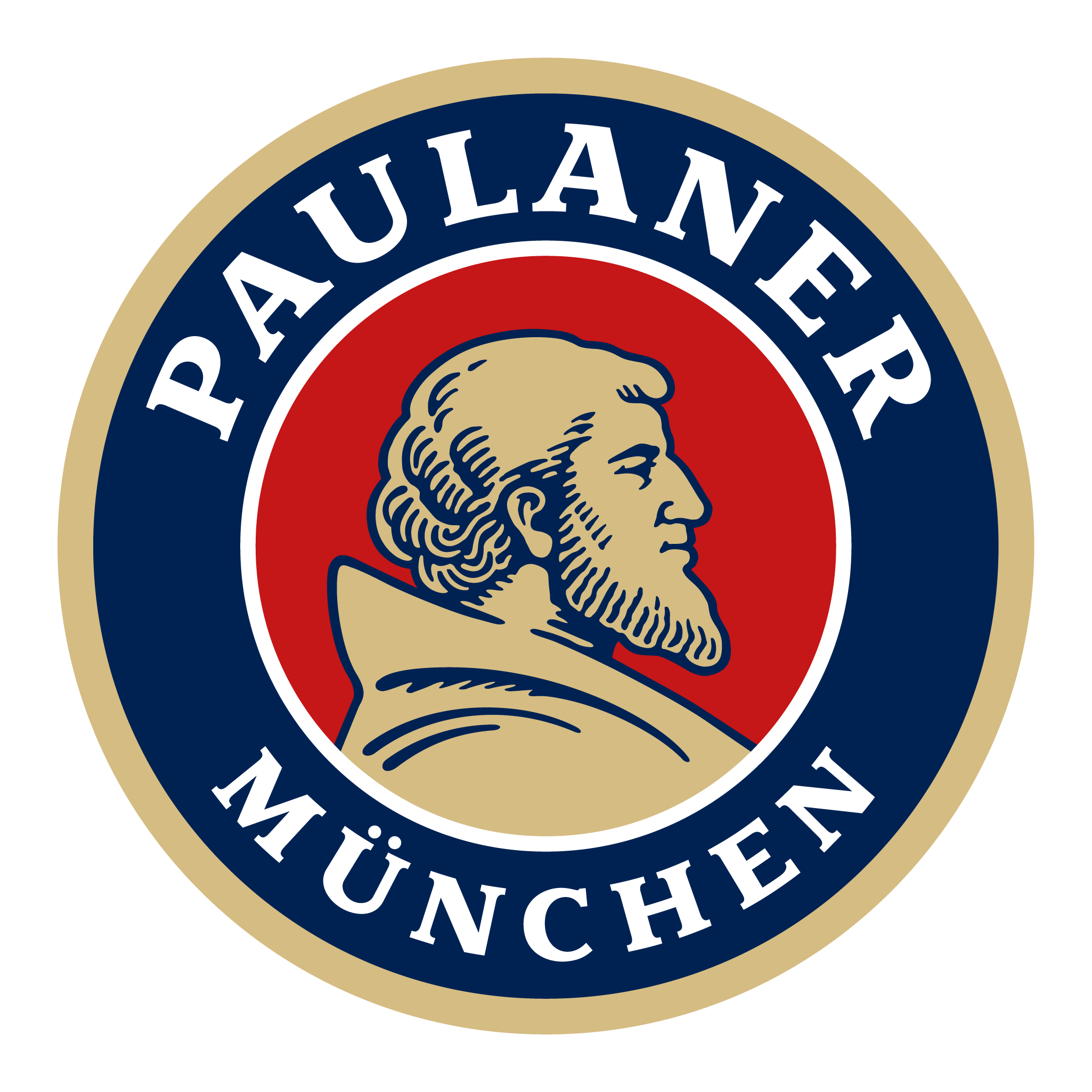 BIERE
Frisch vom Fass
Helles
0,50 l
0,50 l
0,50 l
4,49€
4,49€
4,49€
0,3 l
3,45€
Radler
Dunkles Bier / Flasche
Weissbier
Hefe Weizen naturtrüb
0,50 l
0,50 l
0,50 l
0,50 l
0,50 l
0,50 l
4,69€
4,69€
4,69€
4,69€
4,69€
4,69€
0,3 l
3,55€
Hefe Weizen Dunkel Flasche
Leichtes Weizen (Flasche)
Alkoholfreies Bier / Weizen (Flasche)
Russ (Weizen und Sprite)
Colaweizen1
11 koffeeinhaltig
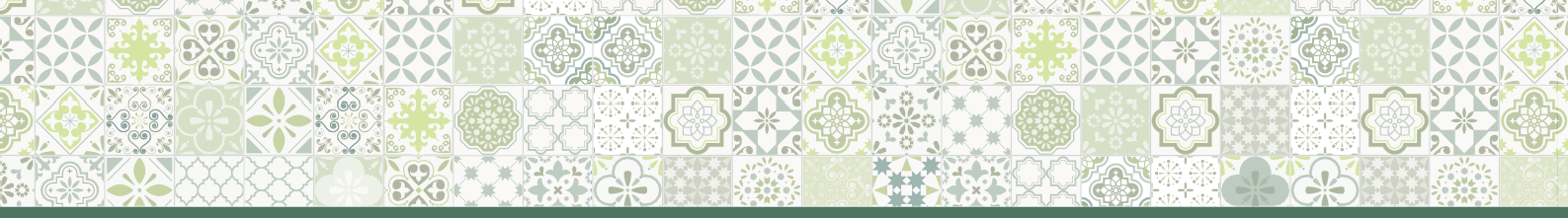 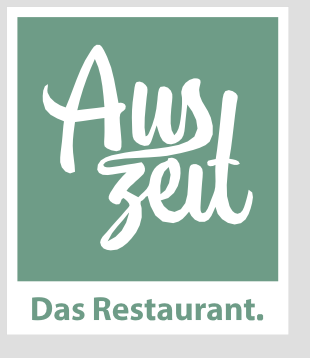 LIQUEUR
Liköre & Bitter
2 cl	3,45€
2 cl	3,45€
2 cl	3,45€
2 cl	3,45€
2 cl	3,45€
4 cl	4,95€
Baileys
Jägermeister
Ramazzotti
Averna
Fernet Branca
Campari
Lantenhammer OBSTLER
2 cl	3,95€
2 cl	3,95€
2 cl	3,95€
2 cl	3,95€
2 cl	3,95€
Williams Birne
Mirabelle
Sauerkirsch
Himbeer
Marille
Rum
Havanna Club
2 cl	3,95€
Grappa
2 cl	3,95€
Grappa di Chardonnay
Kümmel & Korn
2 cl	3,90€

2 cl	3,45€
Linie Aquavit
Sambuca
Wodka
2 cl	3,45€
Absolut
Cognac & Brandy
Hennessy V.S.O.P.
2 cl	4,95€